ГЕРОИ КРАСНОЯРСКОГО КРАЯ
Герои Великой Отечественной Войны
ДАВЫДОВ СЕМЕН СЕМЕНОВИЧ Указом Президиума Верховного Совета СССР от 27 февраля 1945 года удостоен звания Героя Советского Союза Уроженец Красноярского края (деревня Троицкая Ирбейского района). В действующей армии лейтенант Давыдов с августа 1941 года - заместитель командира батареи, командир батареи 979 артиллерийского полка 173 стрелковой дивизии. Принимал участие в боях на Западном, Донском, Брянском, Центральном, Белорусском, 1-м Белорусском фронтах, в Сталинградской битве, боях под Орлом, форсировании Десны и битве за Днепр.
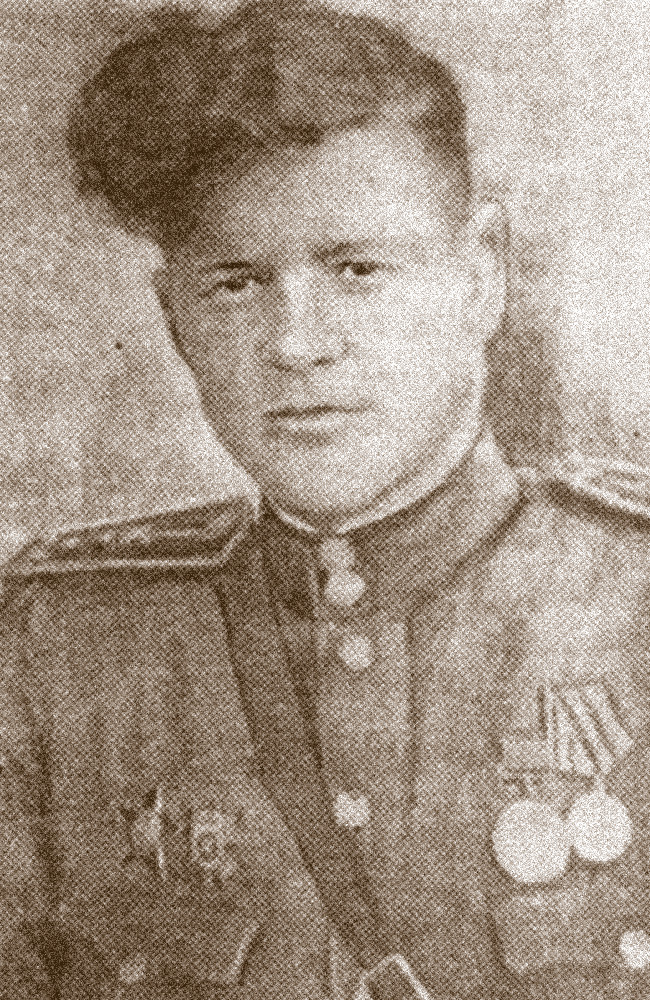 АСЯМОВ СЕРГЕЙ АЛЕКСАНДРОВИЧ Указом Президиума Верховного Совета СССР от 20 июня 1944 года удостоен звания Героя Советского Союза Уроженец города Красноярска. На фронтах Великой Отечественной войны с июля 1941 года. 10 августа 1941 года капитан Асямов участвовал в налете на город Берлин (Германия). Водил группы на бомбардировку железнодорожных узлов Вязьма и Смоленск, порта Данциг. После 30-го успешного боевого вылета по тылам противника Асямов был представлен к званию Героя Советского Союза.
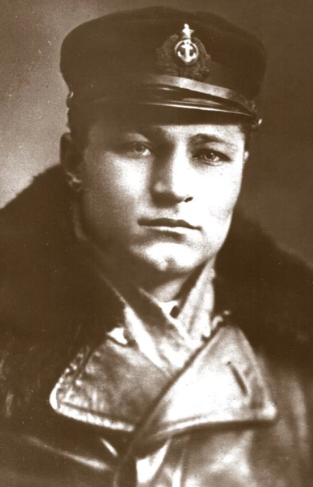 КОРНЕЕВ АФАНАСИЙ КУЗЬМИЧ Указом Президиума Верховного Совета СССР от 24 марта 1945 года удостоен звания Героя Советского Союза Уроженец Красноярского края (деревня Алексеевка Нижнеингашского района). Призван в Красную Армию в июле 1941 года и направлен в Омское пехотное училище. На фронтах Отечественной войны с января 1942 года. Командир взвода 170-го Гвардейского стрелкового полка в составе 8-й Гвардейской армии 1-го Белорусского фронта гвардии младший лейтенант Корнеев отличился при освобождении Польши.
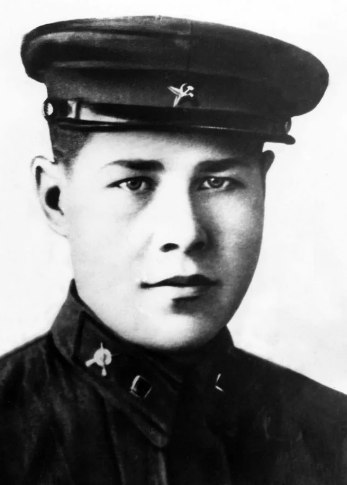 ПЕТЕЛИН ЮРИЙ НИКОЛАЕВИЧ Указом Президиума Верховного Совета СССР от 20 июня 1942 года удостоен звания Героя Советского Союза Уроженец Красноярского края (станция Ужур Ужурского района). В июле 1941 года лейтенант Петелин был назначен командиром звена 220-го дальнебомбардировочного авиаполка. Звено Петелина выполняло самые сложные и ответственные задания. Командир Петелин в битве за Москву лично совершил 53 боевых вылета, из них - 18 ночью.
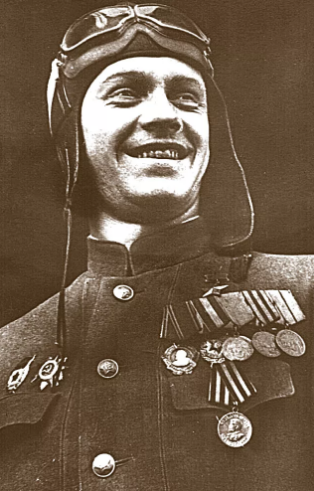 ТОТМИН НИКОЛАЙ ЯКОВЛЕВИЧ Указом Президиума Верховного Совета СССР от 22 июля 1941 года удостоен звания Героя Советского Союза Уроженец Красноярского края (Усть-Яруль Ирбейского района). На фронтах Великой Отечественной войны с первых дней. Отличился старшина Тотмин 4 июля 1941 года в воздушном бою во время налета неприятельской группы самолетов на аэродром Рожкополье. На исходе боя, когда не осталось патронов, Тотмин был атакован сверху «мессершмиттом». Летчик принял бой, пойдя на лобовой таран. В результате столкновения немецкий самолет разбился, летчик погиб. У самолета Тотмина было отломано одно крыло, сам он успел покинуть кабину машины с парашютом. Это был первый в мире лобовой таран самолета противника.
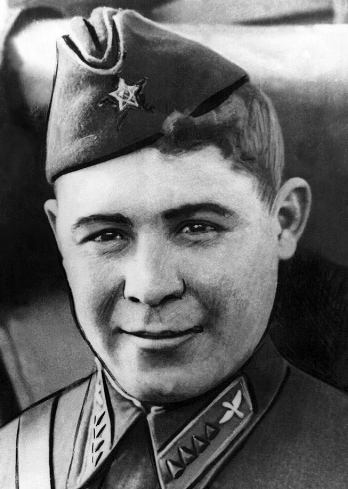 ЮШКОВ МИХАИЛ АФАНАСЬЕВИЧ Указом Президиума Верховного Совета СССР от 31 мая 1945 года удостоен звания Героя Советского Союза Уроженец Красноярского края (деревня Коряково Балахтинского района). Призван в Красную Армию и направлен на фронт в 1944 году. Из наградного листа: «1 марта 1945 года группа разведчиков, выполняя задачу по захвату контрольного пленного на укрепленном рубеже Линде Гросс Борн, скрытно подползла к траншеям противника. В рукопашной схватке Юшков уничтожил расчет пулемета.
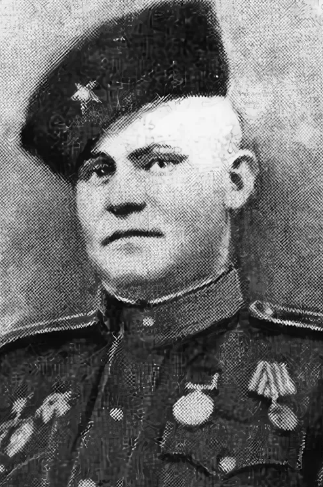 ЯНКОВСКИЙ СТЕПАН ГРИГОРЬЕВИЧ Указом Президиума Верховного Совета СССР от 23 февраля 1943 года удостоен звания Героя Советского Союза Уроженец Красноярского края (деревня Верх-Подъемная Большемуртинского района). В Красной Армии с 1940 года. В августе 1942 года сержант Янковский окончил Краснодарское военное авиационное училище. На фронтах Великой Отечественной войны с мая 1943 года в составе 6-го Гвардейского штурмового авиаполка 3-й Воздушной армии. Всего за период войны Янковский совершил 197 боевых вылетов.
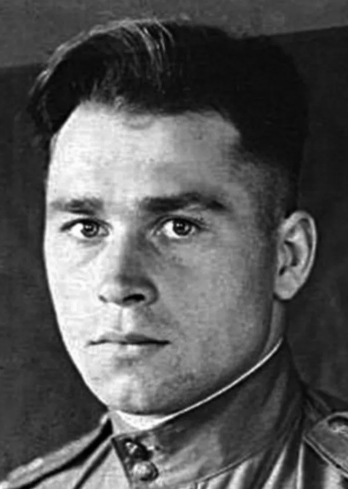 ИВАНОВА АННА ЕГОРОВНА Иванова Анна Егоровна (род. 28 декабря 1926 г.) Анна Егоровна родилась в деревне Вознесенка Березовского района Красноярского края. В годы Великой Отечественной войны работала в колхозе. В 1948 году была награждена медалью «За доблестный труд в великой Отечественной войне 1941-1945 гг.», а в 1974г. медалью «Ветеран труда»
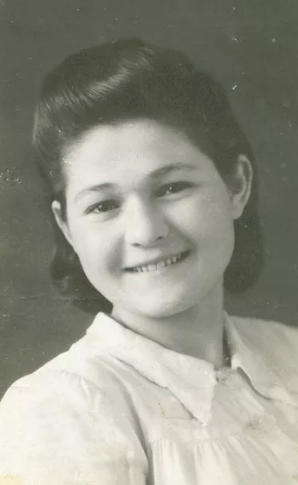 СПАСИБО ЗА ВНИМАНИЕ
Выполнила Б.Виктория ПК-16